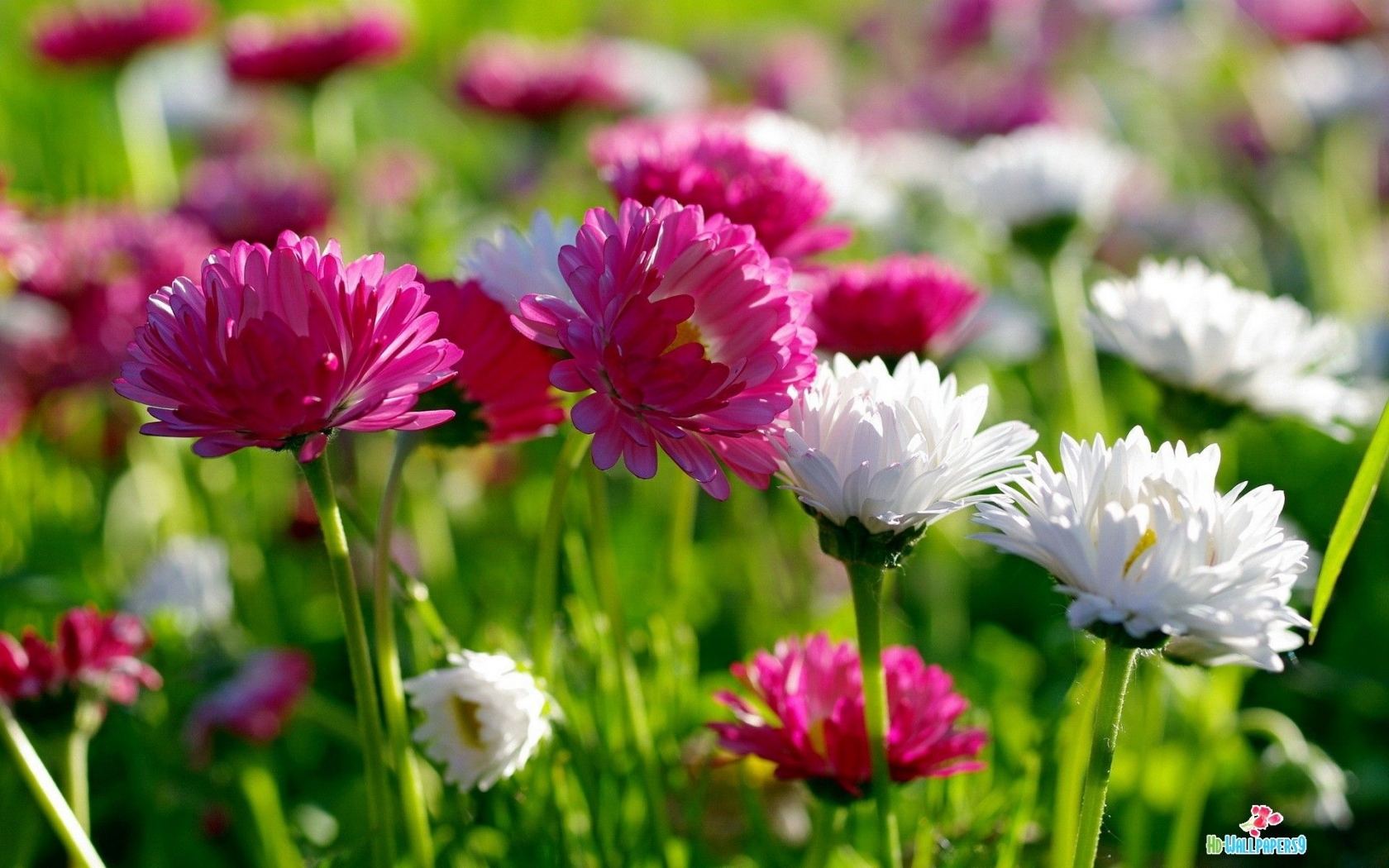 শুভেচ্ছা
শিক্ষক পরিচিতি
মিজানুর রহমান।
                     সহকারী শিক্ষক।
                     ২৫ নং জাঙ্গির সরকারি প্রাথমিক বিদ্যালয়।
                     রুপগঞ্জ , নারায়াণগঞ্জ।
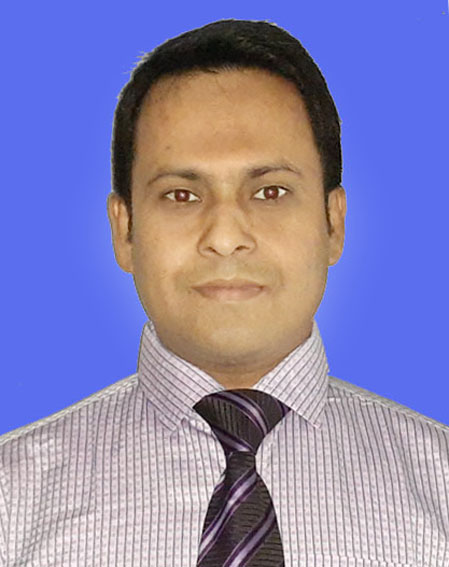 পাঠ পরিচিতিঃ
শ্রেণিঃচতুর্থ   
বিষয়: প্রাথমিক বিজ্ঞান
(অধ্যায়ঃ ৪)   
সাধারন পাঠঃ খাদ্য   
বিশেষ পাঠঃ বেঁচে থাকার জন্য …..দুগ্ধজাত খাদ্যদ্রব্য।
পৃষ্ঠা নংঃ ২৮   
সময়ঃ৪৫ মিনিট।
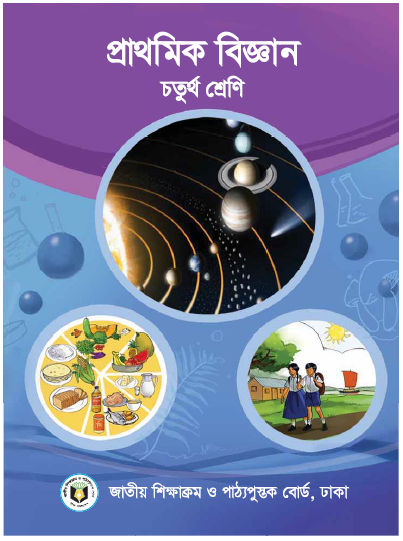 শিখনফল
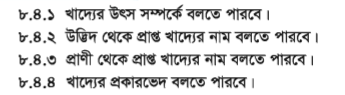 এসো কিছু ছবি দেখি
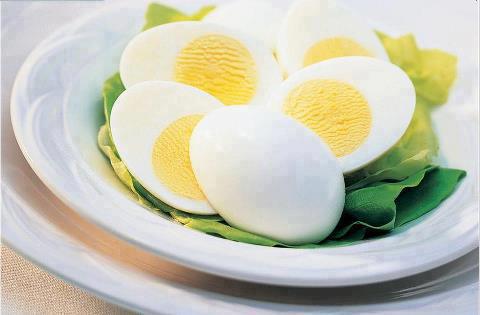 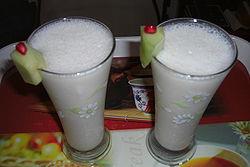 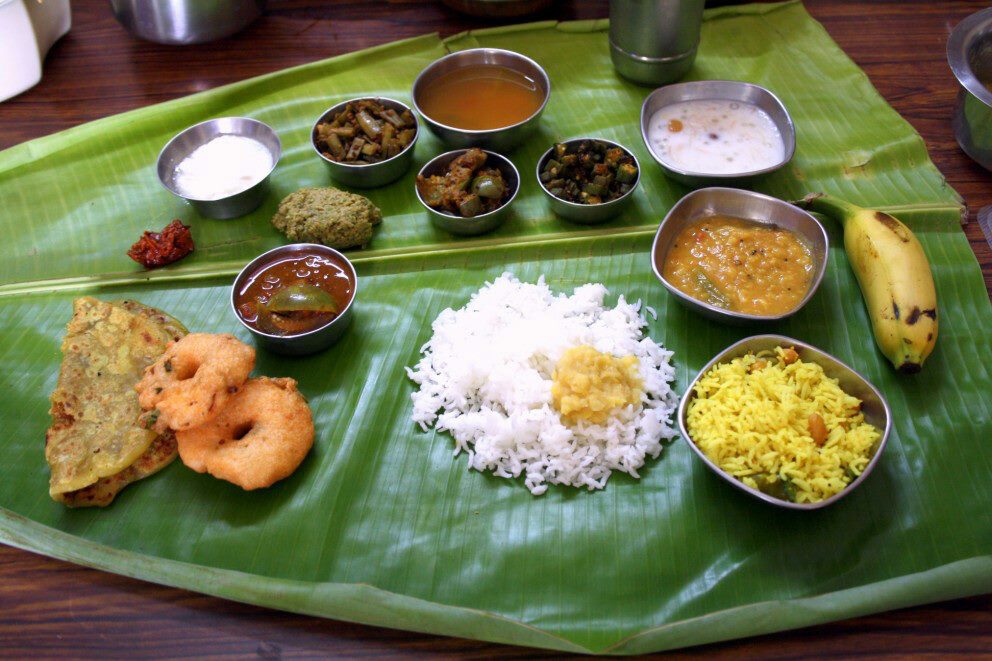 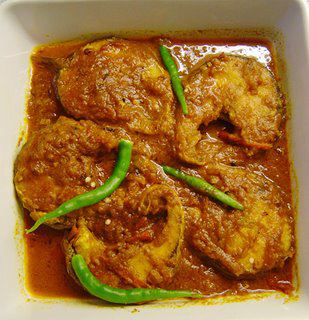 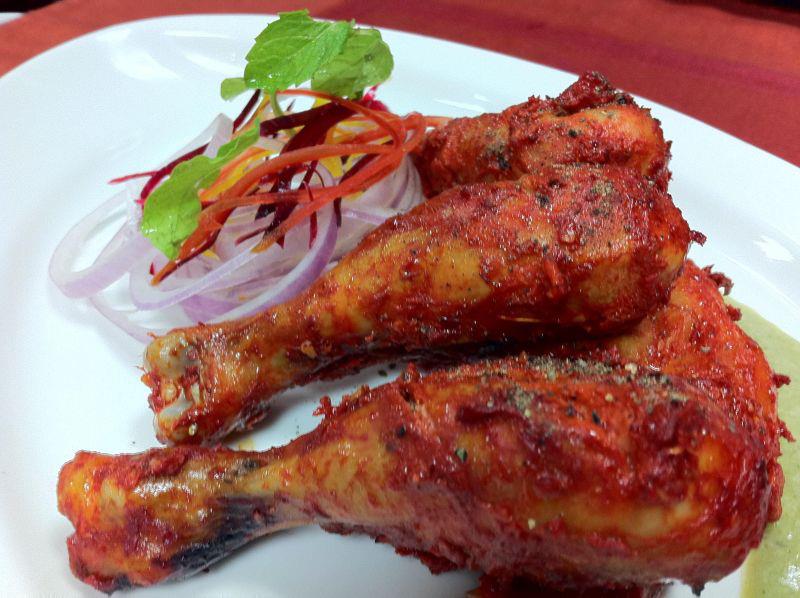 আজকের পাঠঃ
খাদ্যের উৎস
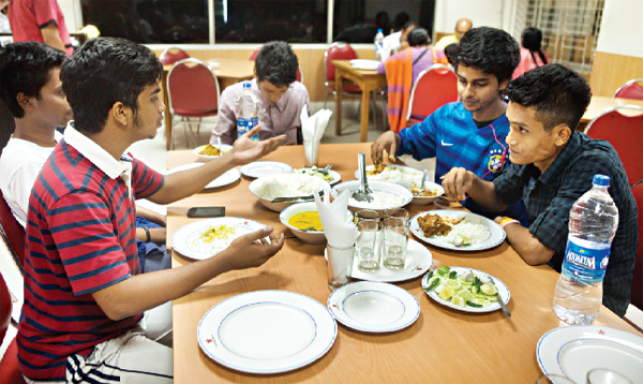 বেঁচে থাকার জন্য আমরা খাবার খেয়ে থাকি।
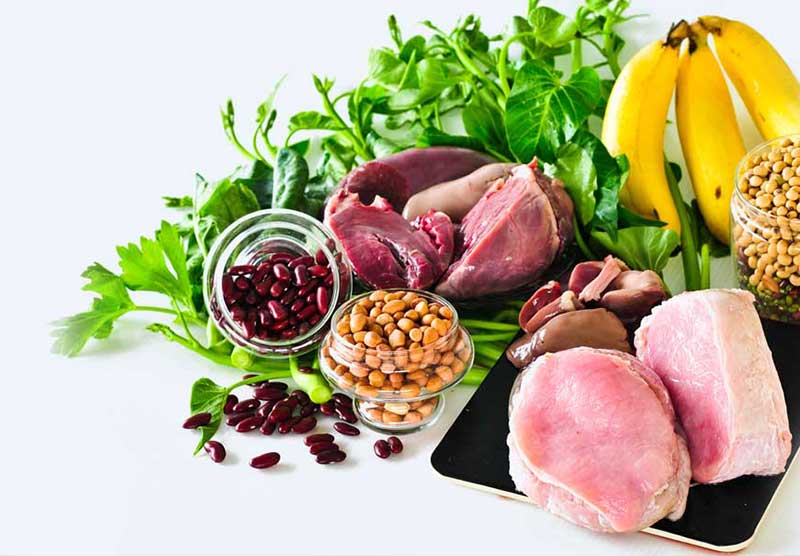 বিভিন্ন উদ্ভিদ এবং প্রাণী থেকে আমরা এ ধরনের খাদ্যদ্রব্য পেয়ে থাকি।
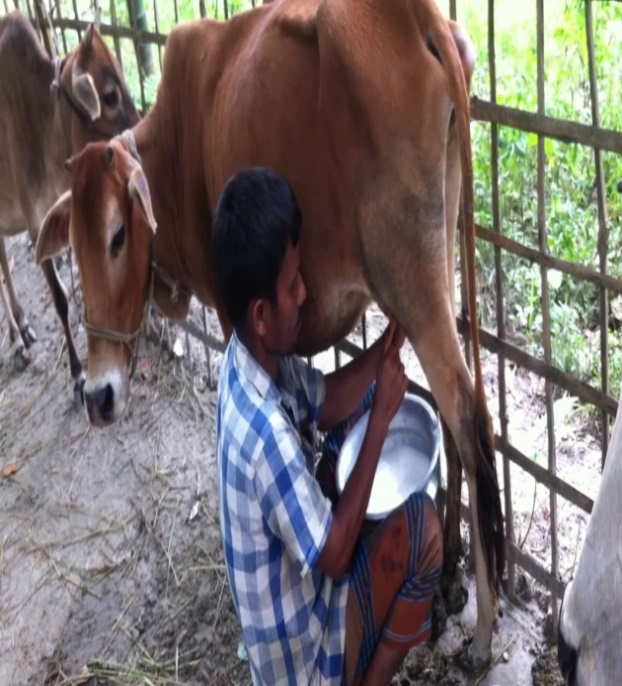 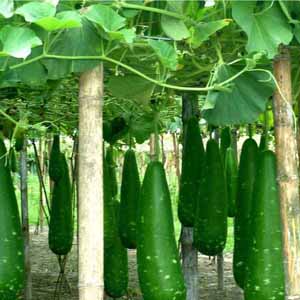 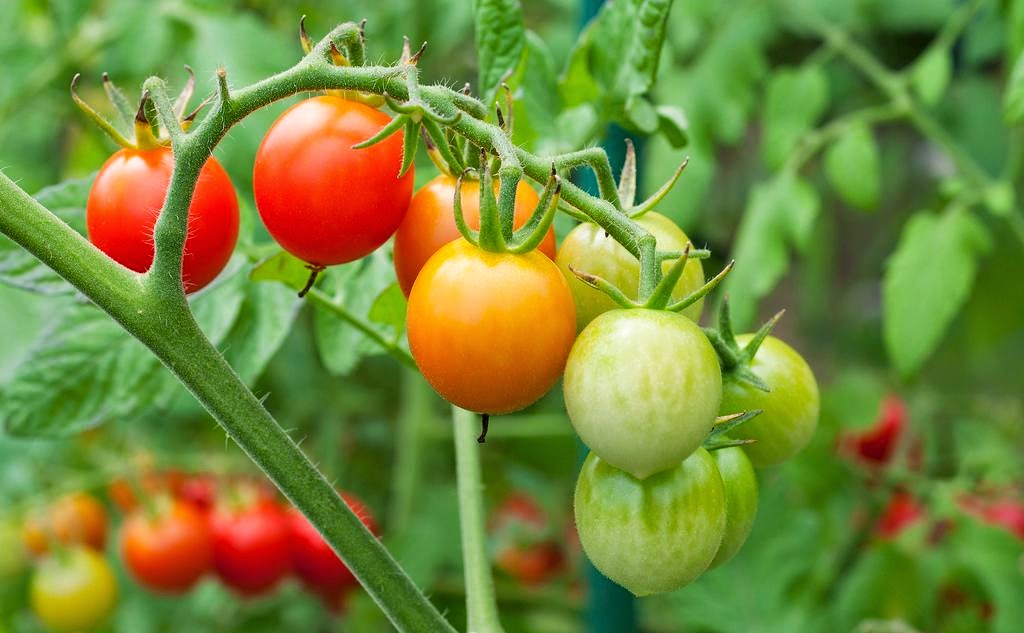 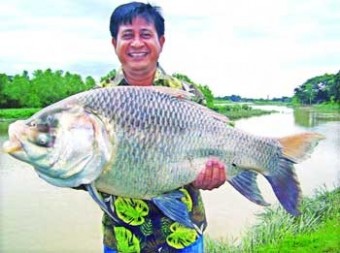 বিভিন্ন উদ্ভিদ এবং প্রাণী থেকে আমরা এ ধরনের খাদ্যদ্রব্য পেয়ে থাকি।
আমরা যে খাদ্যদ্রব্য খেয়ে থাকি এগুলোকে দু’ভাগে ভাগ করা যায়।
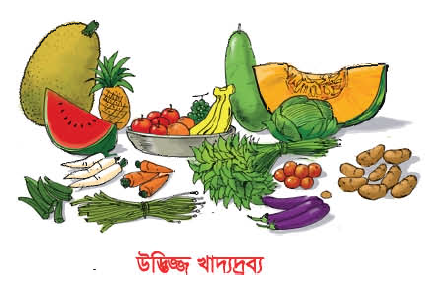 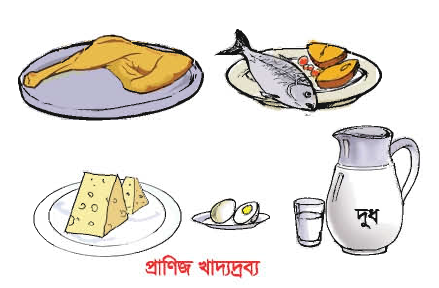 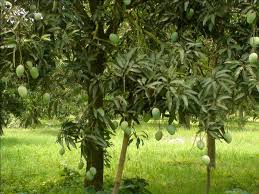 উদ্ভিদ
উদ্ভিদ থেকে প্রাপ্ত খাদ্যকে উদ্ভিজ্জ খাদ্যদ্রব্য বলে।
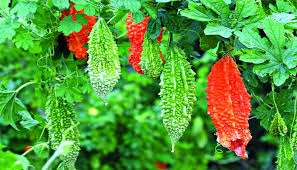 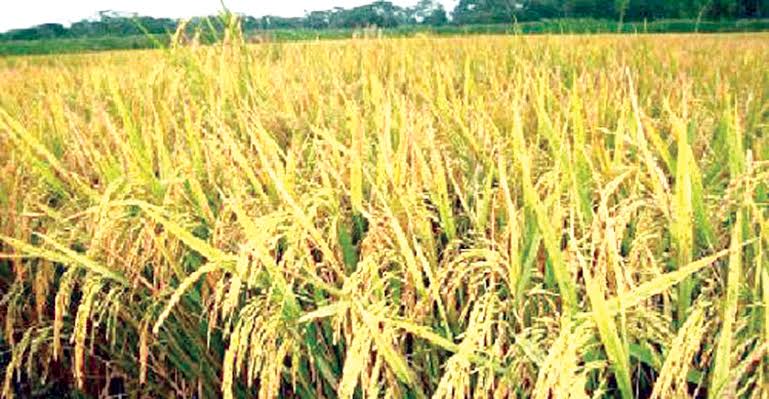 আমরা আমাদের বেশির ভাগ খাদ্যই  উদ্ভিদ থেকে পেয়ে থাকি।
উদ্ভিদ থেকে আমরা সবজি, ফল, খাদ্যশস্য এবং ডাল পেয়ে থাকি।
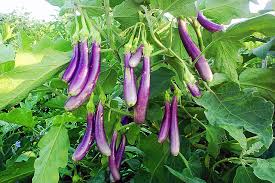 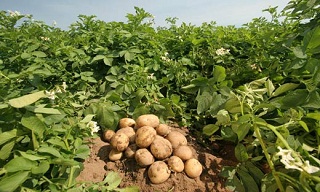 বেগুন গাছ
আলু গাছ
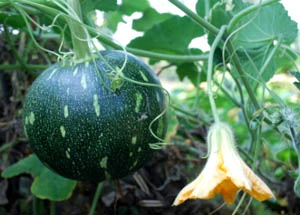 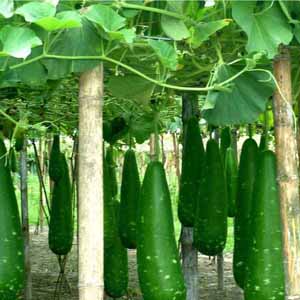 কুমড়া গাছ
লাউ গাছ
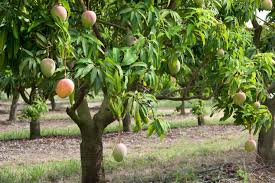 আম গাছ
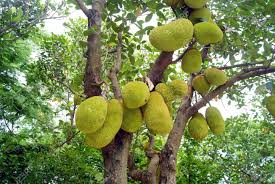 কাঁঠাল গাছ
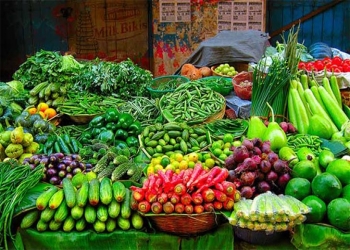 উদ্ভিজ্জ খাদ্যদ্রব্য
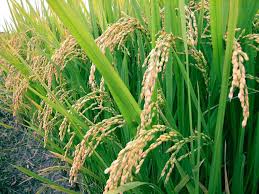 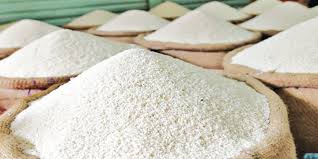 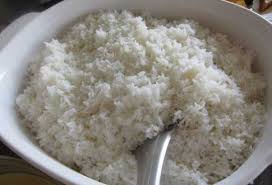 ভাত
চাউল
ধান গাছ
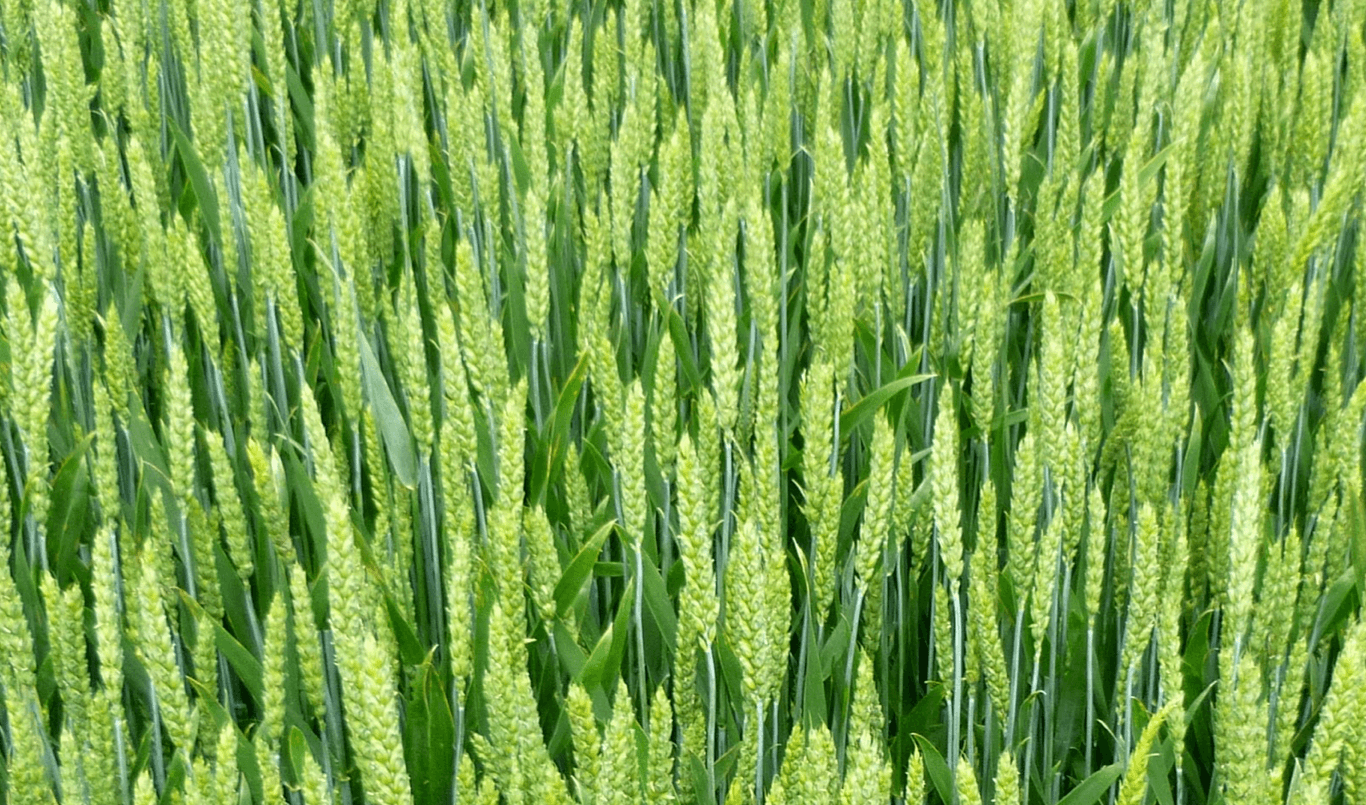 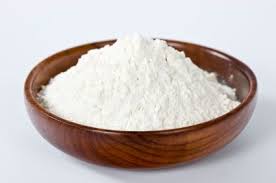 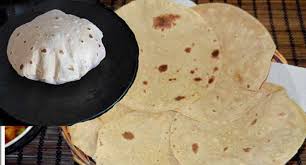 রুটি
গম গাছ
আটা
শাকসবজি
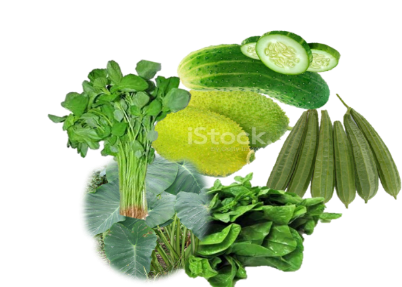 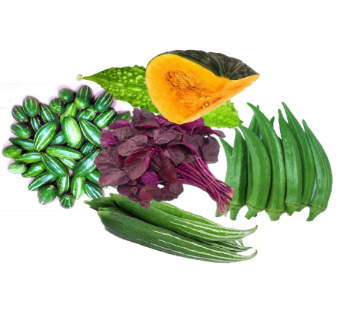 ফল
ডাল
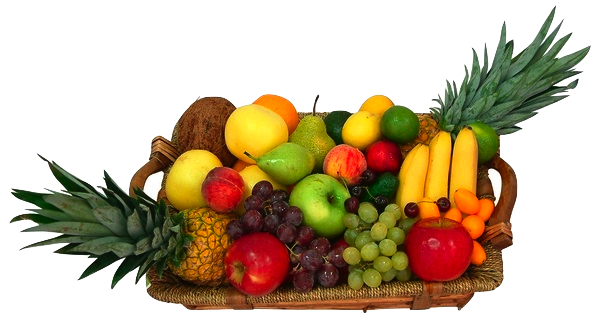 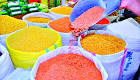 উদ্ভিজ্জ খাদ্যদ্রব্য
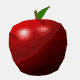 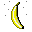 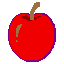 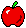 খাদ্যশস্য
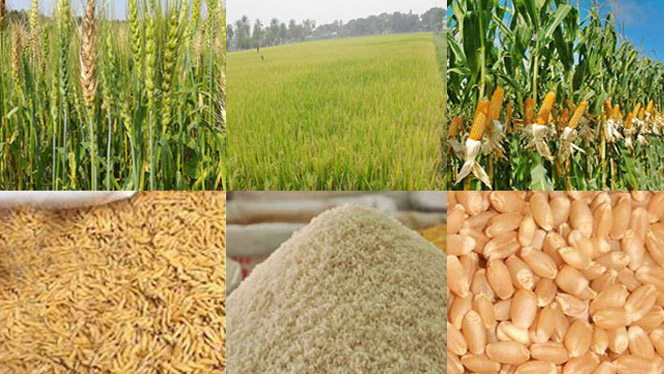 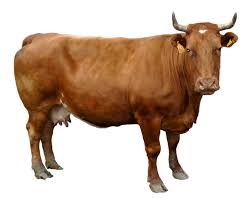 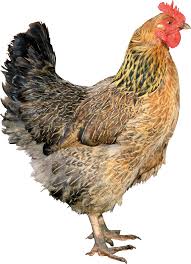 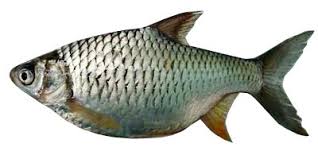 প্রাণী থেকে প্রাপ্ত খাদ্যদ্রব্যকে প্রাণিজ খাদ্যদ্রব্য বলে ।
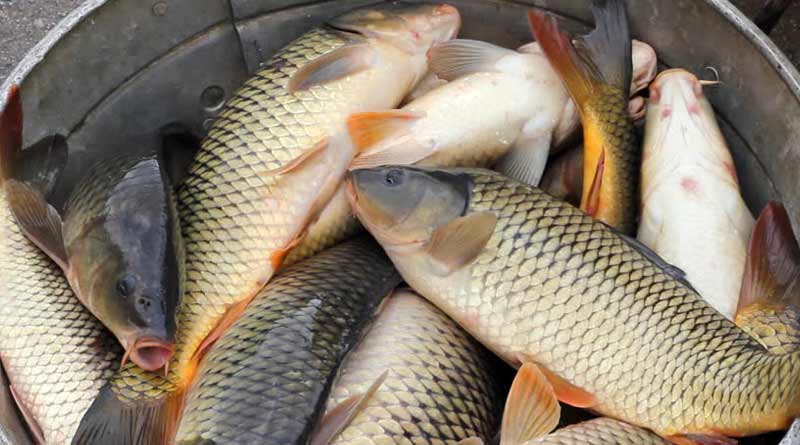 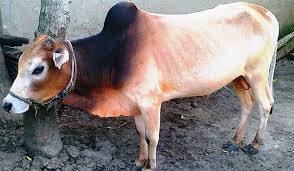 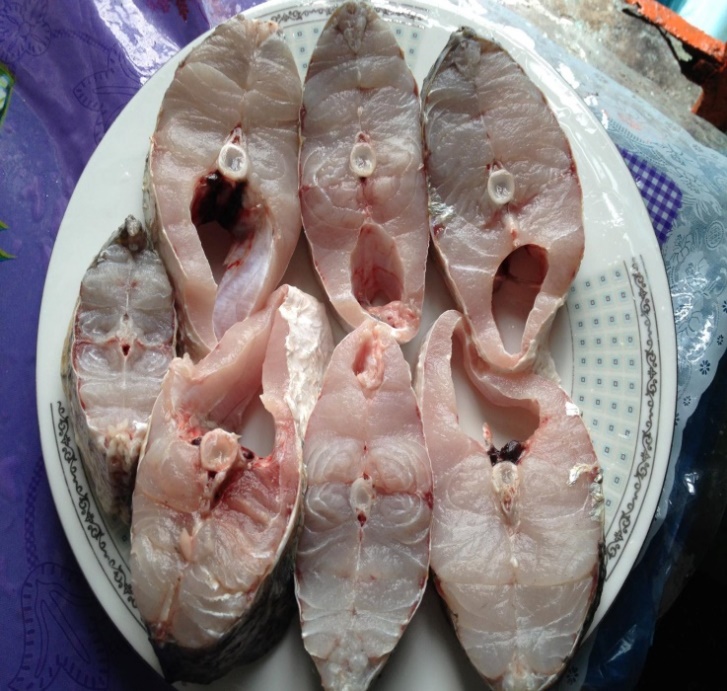 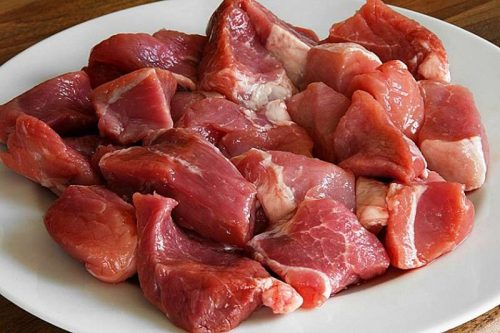 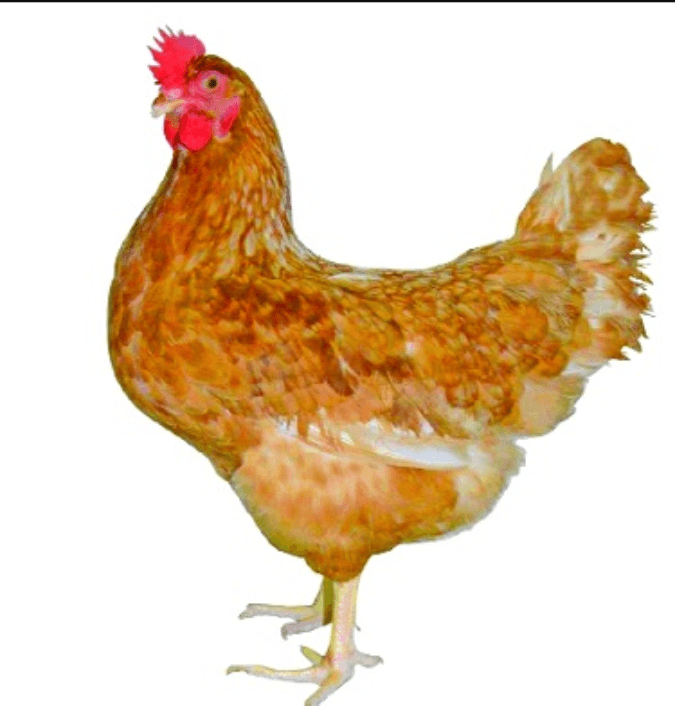 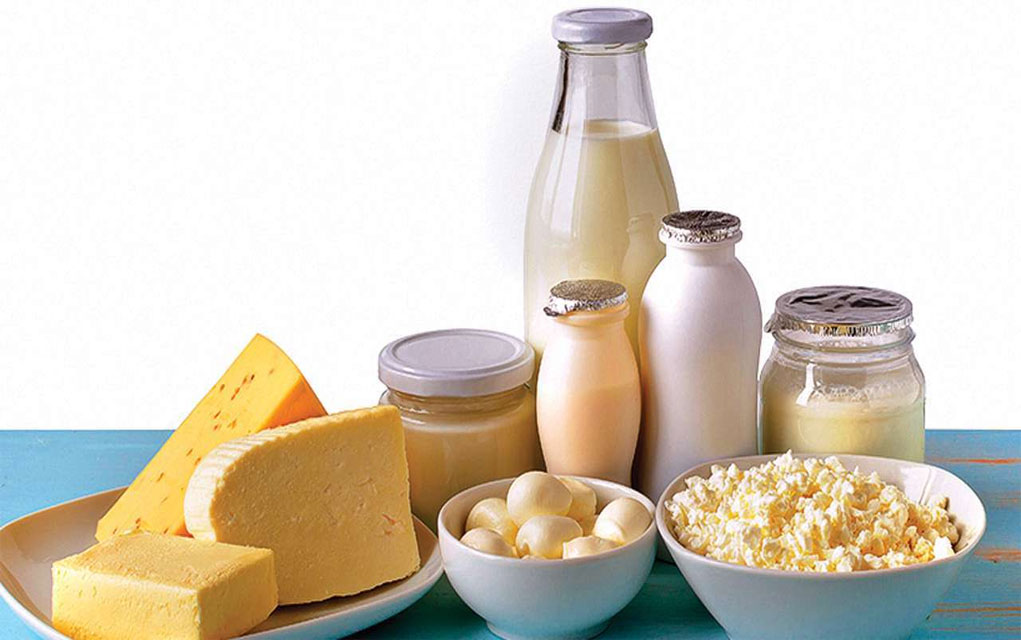 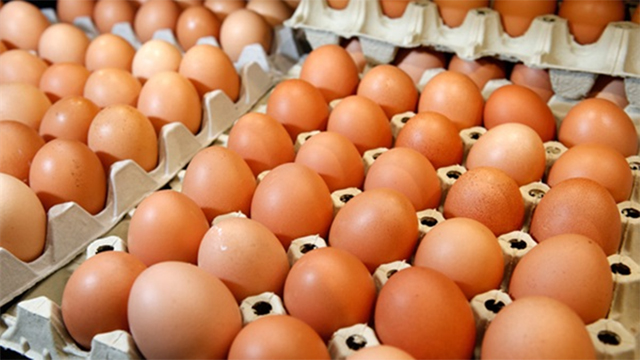 মাছ
মাংস
ডিম
দুগ্ধজাত খাদ্যদ্রব্য
আমরা প্রাণী থেকেও বিভিন্ন ধরনের খাদ্য পেয়ে থাকি
আমরা প্রাণী থেকে মাছ, মাংস, ডিম এবং দুগ্ধজাত খাদ্যদ্রব্য পেয়ে থাকি।
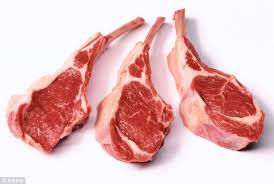 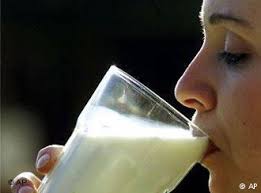 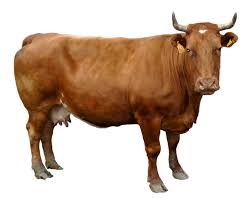 গরুর মাংস
দুধ
গরু
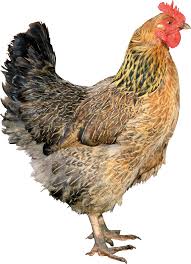 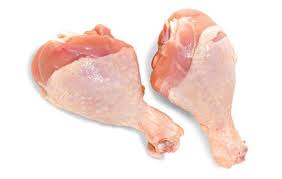 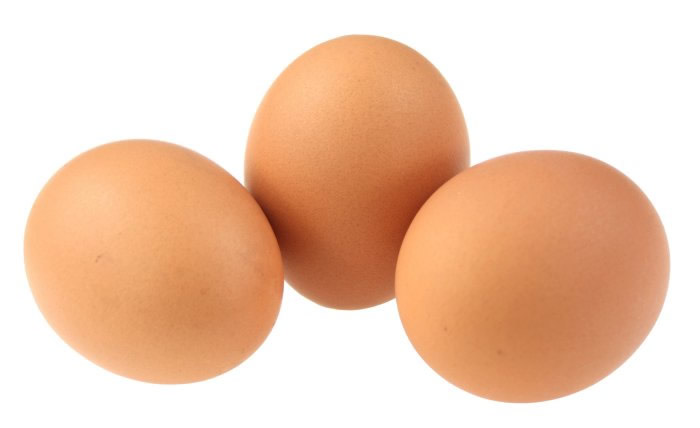 মাংস
ডিম
মুরগী
মাছ
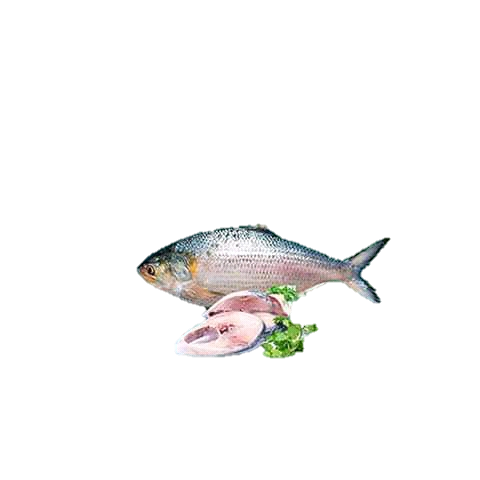 মাংস
দুগ্ধজাত খাদ্যদ্রব্য
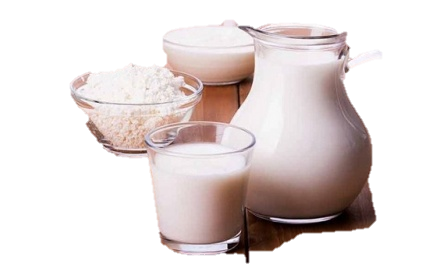 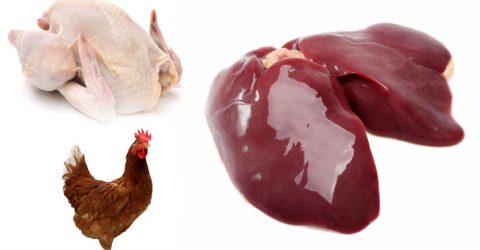 প্রাণিজ খাদ্যদ্রব্য
ডিম
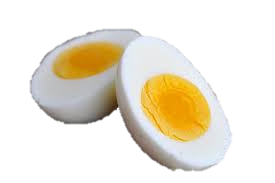 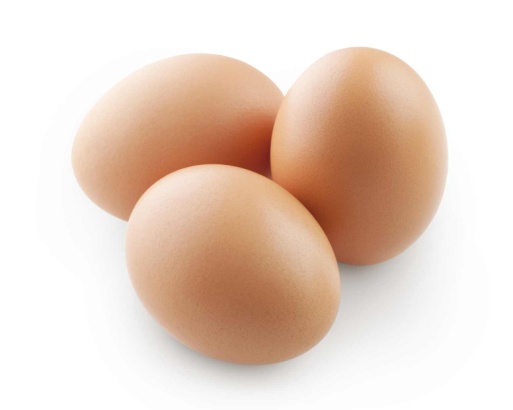 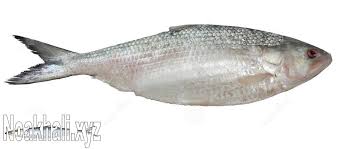 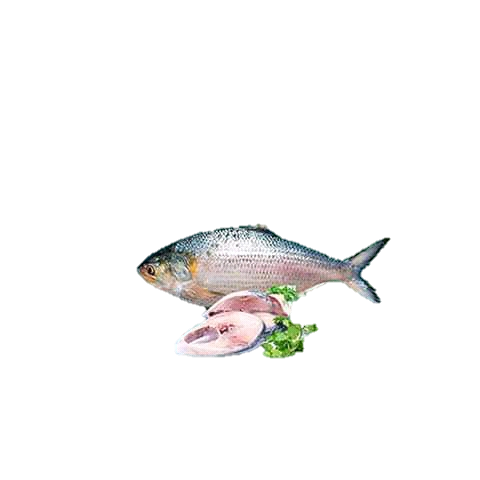 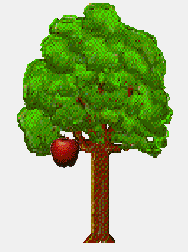 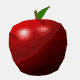 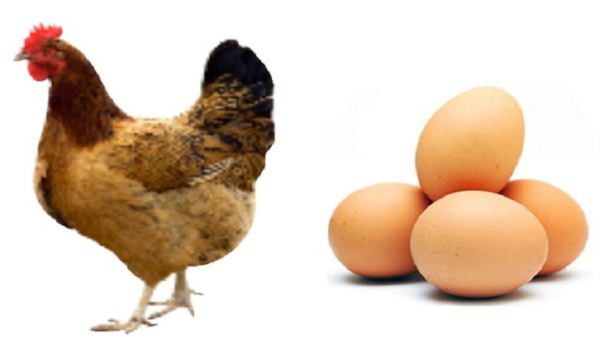 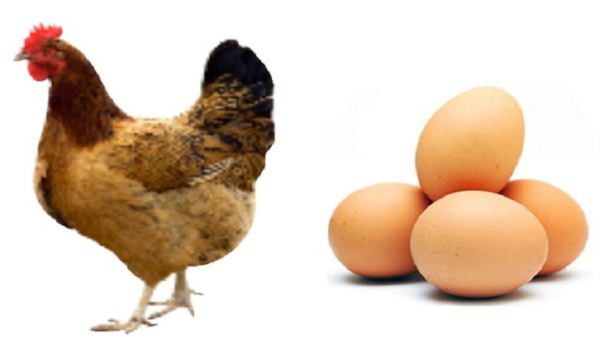 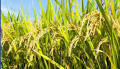 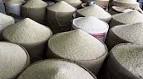 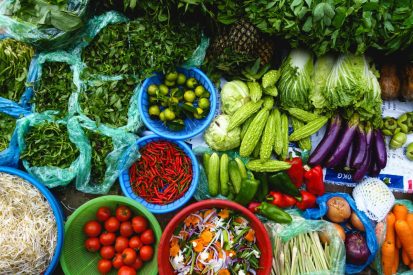 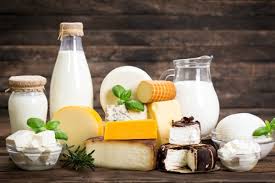 বিভিন্ন ধরণের শাক সবজি
দুগ্ধজাত খাদ্য
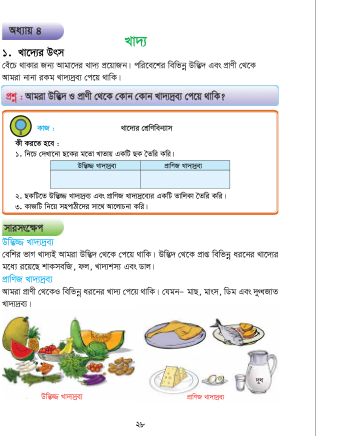 পৃষ্ঠা নংঃ ২৮
পাঠ্যপুস্তকের সাথে সমন্বয় সাধন
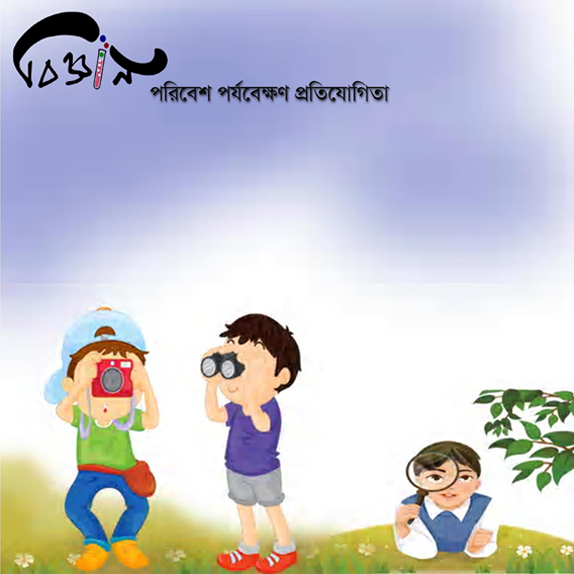 ছবি দেখে ভেবে বলঃ
কোনগুলো উদ্ভিজ্জ খাদ্যদ্রব্য?
কোনগুলো প্রাণিজ খাদ্যদ্রব্য?
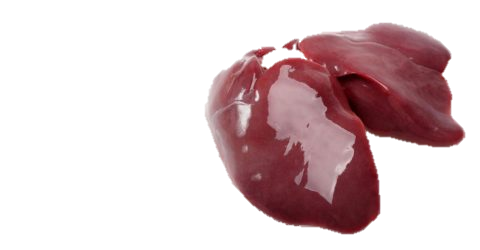 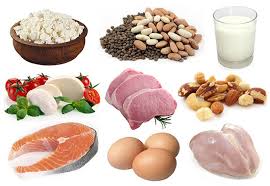 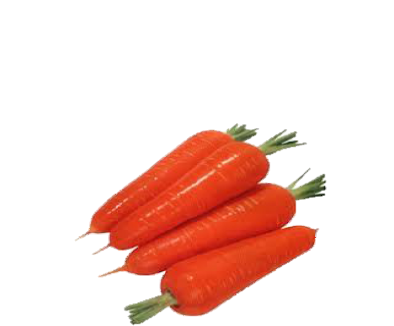 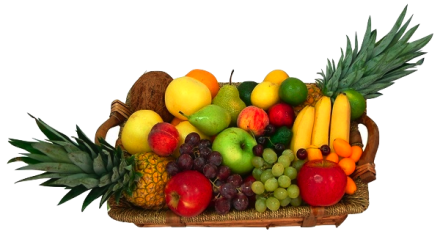 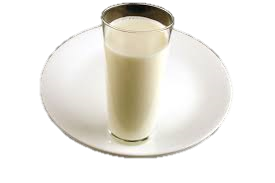 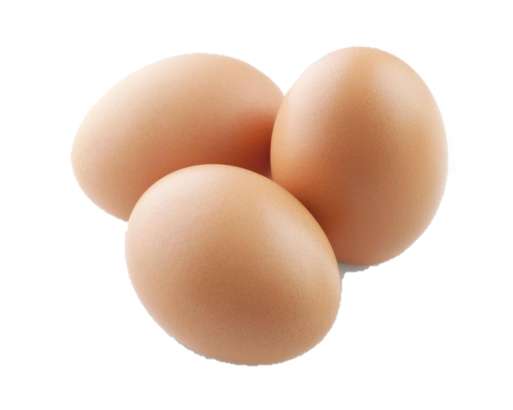 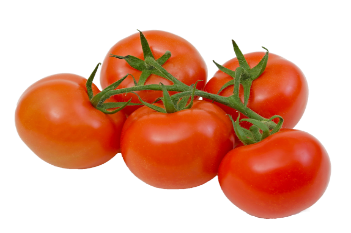 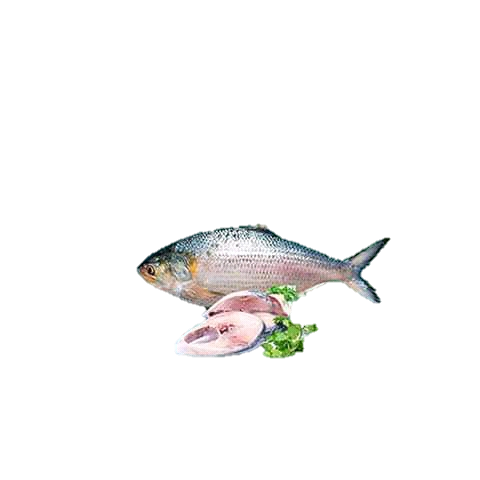 বাম পাশের বাক্যাংশের সাথে ডান পাশের বাক্যাংশের মিল কর।
খাদ্য পেয়ে থাকি
বেশিরভাগ খাদ্যই আমরা
উদ্ভিদ থেকে পেয়ে থাকি
উদ্ভিদ থেকে প্রাপ্ত খাদ্য
আমরা প্রাণী থেকেও বিভিন্ন ধরনের
মাছ, মাংস, ডিম
প্রাণী থেকে প্রাপ্ত খাদ্য
শাকসবজি, ফল, খাদ্যশস্য
প্রশ্ন গুলোর উত্তর দাও
উদ্ভিদ থেকে প্রাপ্ত কয়েকটি খাদ্যের নাম লেখ।
প্রাণী থেকে প্রাপ্ত কয়েকটি খাদ্যের নাম লেখ।
বাড়ির কাজ
আজ তুমি  যে খাবার খেয়েছ ও খাবে,তা থেকে উদ্ভিজ্জ ও প্রাণিজ খাবারের তালিকা করে আনবে।
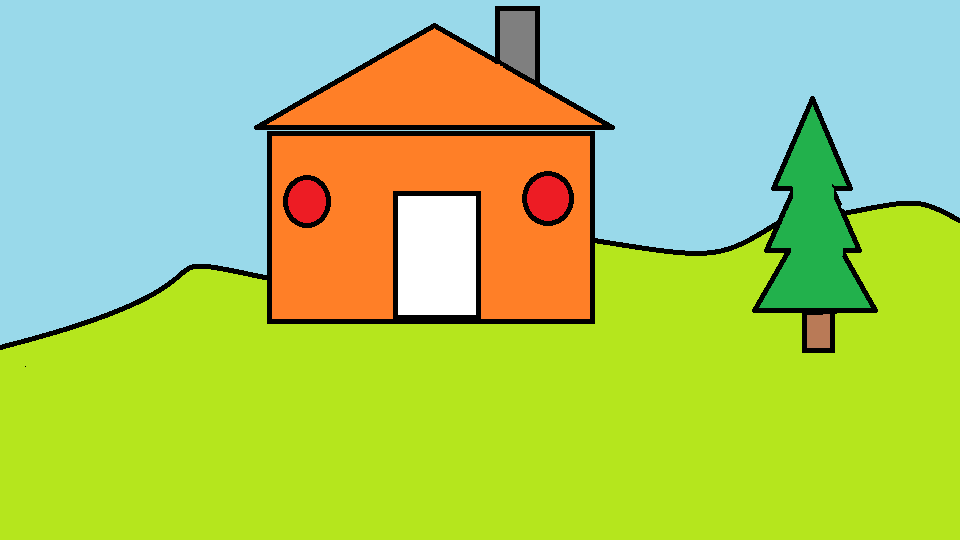 ধন্যবাদ সবাইকে
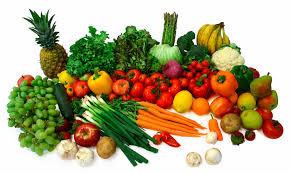 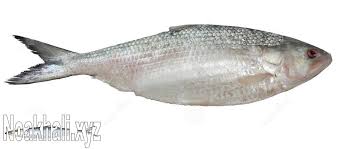 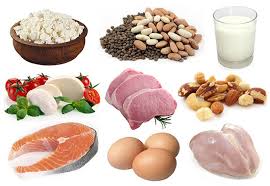 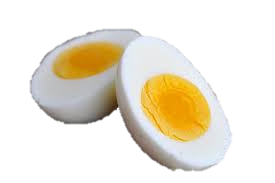 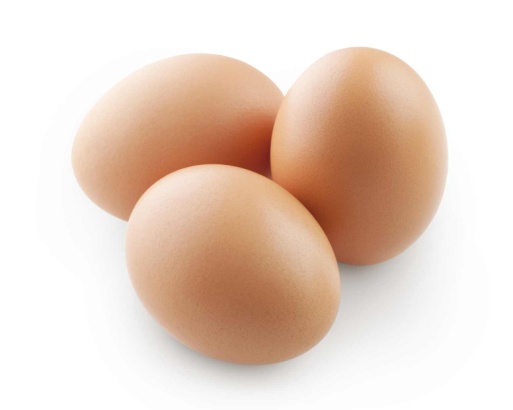 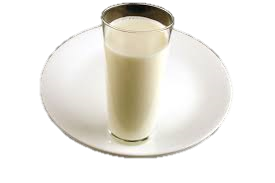